Чем занимается Прикладной Анализ Поведения?
Поведением человека можно управлять, не вмешиваясь в его психику, не затрагивая его личность, а лишь изменяя нужным образом окружающую среду.
Поведенческая программа — это комплексное вмешательство, которое проводится в разнообразной обстановке в любой доступный момент.
Что такое поведение?
Любое действие, которое выполняет человек (спит, пьет, идет, играет..)
Любая реакция живого организма, которую можно наблюдать и измерить.
Эмоции, чувства, мысли, физические состояния не являются поведением.
Не смотрит в глаза, лениться, радуется, не слушается – это не поведение!
Почему поведение происходит
Поведение человека зависит от окружающих его условий (совокупности обстоятельств и стимулов)
Стимулом можно назвать любое изменение в окружающей среде (вкус, цвет, форма, похвала, смена учителя, изменение погоды и т.д.)
Стимул может усилить, ослабить или вовсе предотвратить поведение
Почему поведение происходит
Основа методов ПАП
Изменяя и модифицируя предшествующие факторы и последствия, мы можем предотвратить или ослабить проблемное поведение и заменить его социально приемлемым.
До тех пор, пока ребенок получает то, что он хочет, или избегает того, чего не хочет, в результате своего поведения, оно будет продолжаться!
Примеры(поведение усилится или ослабнет)
Ребенок просит бабушку купить конфету, когда они идут мимо магазина. Бабушка заходит в магазин и покупает конфету.
Ребенок заплакал, выполняя задание по математике. Мама сказала: «Ладно, доделаем в другой раз, иди отдохни»
Девочка нарисовала цветок на стене. Мама увидела и заставила ее мыть стену.
Мужчина ехал со скоростью 100 км/час. Его остановил полицейский и выписал штраф.
Ученик сильно хлопает дверью всякий раз, когда ее закрывает. Учитель каждый раз после этого просит ученика снова вернуться к двери и закрыть ее аккуратно.
У вас болит голова, и вы принимаете таблетку, после чего боль проходит.
Усиление (подкрепление) поведения
Событие, которое приводит к повторению поведения в будущем.
Усиливаться может как проблемное, так и приемлемое поведение
Усиливающим последствием может быть еда, сок, деньги, похвала, избегание занятий, требований, посещения неприятных мест и т.д.
Функции поведения
Привлечение внимания
Доступ к желаемому
Избегание неприятных стимулов и ситуаций
Сенсорная стимуляция
Без определения функции поведения невозможно его эффективно скорректировать!
Попробуйте определить функцию поведения
Каждый раз, когда ребенок выкрикивает на уроке смешные фразы, дети начинают смеяться.
Как только ученику предлагают сделать задание, он кричит.
Каждый раз, когда ребенок кричит, проходя мимо магазина, мама покупает ему шоколад.
Ребенок кричит независимо от того, есть ли кто-нибудь рядом
Чего не рекомендуется делать при проявлении нежелательного поведения
Предоставлять желаемое (внимание, сладости, игрушки) – тем самым вы усиливаете поведение и с большой вероятностью оно повториться в будущем.
Лучше подождать, пока ребенок успокоится и предоставить ему внимание или желанный предмет
Не игнорировать социально-опасное поведение    (когда ребенок может нанести вред себе или другим)
Как выглядят поведенческие проблемы
Агрессия
Аутоагрессия (самоповреждение)
Нежелание заниматься учебной деятельностью
Самостимуляция
Непонимание социальных норм и правил
Обсессивно – компульсивные действия (Зацикленность на одних и тех же действиях)
Причины поведенческих проблем
Повышенная или пониженная сенсорная чувствительность
Нарушение восприятия речи
Нарушение восприятия времени
Гиперактивность
Нарушение коммуникации
Нарушение понимание социальных ситуаций
Тревожность
Как работать?
В работе над этими проблемами мы используем комплексное вмешательство, разработанное индивидуально для каждого ученика, в зависимости от интенсивности, частоты и функции его поведения.
Пример вмешательства
Пример вмешательства
Пример вмешательства
Пример вмешательства
Пример вмешательства
Пример вмешательства
Важно!
Все методы обучения должны использоваться на постоянной основе и обязательно обобщаться в натуральной среде.
Все данные о том поведении, которое мы хотим изменить, фиксируются в графиках и таблицах.
Что мне делать с этим ребенком?
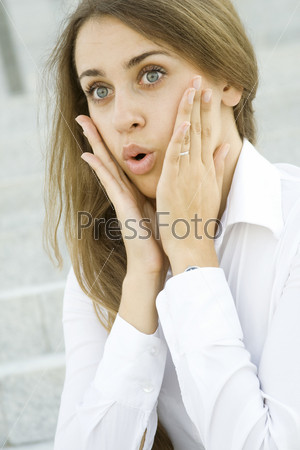 Адаптированная программа
Адаптированные контрольные работы
Примерный план оценивания ученика
Адаптированные задания
Классные часы с инклюзивной тематикой
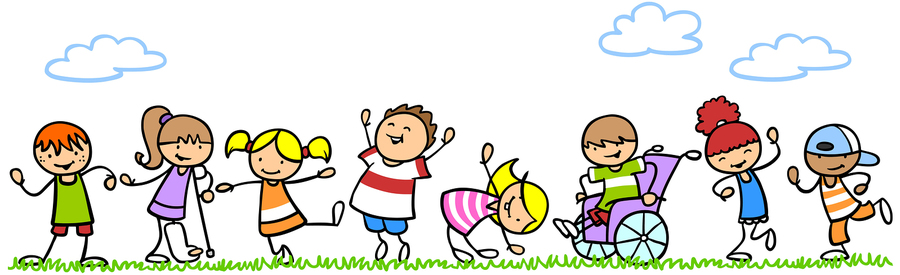 Ключевые моменты работы в классе:
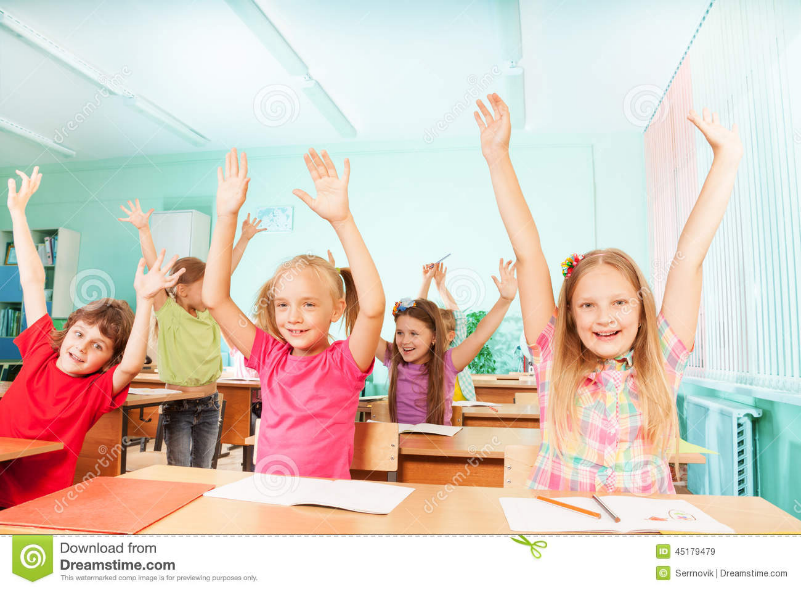 Спокойная обстановка 
Соблюдение структуры урока
Частая смена деятельности
Активная двигательная работа 
Позитивный настрой учителя
Разнообразный дидактический материал 
(визуальный, аудиальный, тактильный)
«Правильное» отношение к особым детям
Соблюдение структуры урока (очень важно для детей с РАС)
Орг. момент – речевая разминка, дыхательная гимнастика, пальчиковая гимнастика, стихотворение, песня, музыка и т. д. (можно отработать несколько вариантов, занимает не более 1 минуты, должен повторятся каждый день)
Для чего?
помогает настроить детей на урок
формирует и запускает порядок действий на подсознательном уровне 
является положительным стимулом для детей
Как построить урок
Озвучьте краткий план урока (сюрпризы должны быть только приятными)
Начинаем с легкого и интересного
3. Постепенно переходить к изучению новой темы, закрепляя пройденный материал
Поставить проблемную ситуацию, заинтересовать детей, помочь им высказать свое мнение, поощрять активную работу на уроке.
4.Используем принцип бутерброда (или арки)
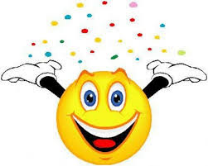 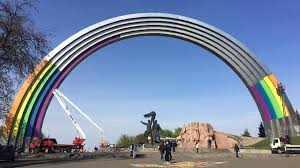 Соблюдение структуры урока
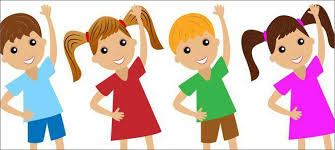 Физ. минутка
Желательно проводить в самый 
напряженный момент урока, чтобы разгрузить детей, снять напряжение 
Это могут быть:
 несколько отработанных движений с речевым сопровождением
Флэш-моб под музыку с видео сопровождением
Гимнастика для глаз
Пальчиковая гимнастика
За один урок можно провести несколько видов разминок
Итог урока
Обобщить новые знания
Получить от детей обратную связь
Оценить работу детей на уроке
Провести самооценку детьми своей работы
Закончить урок на позитивной ноте
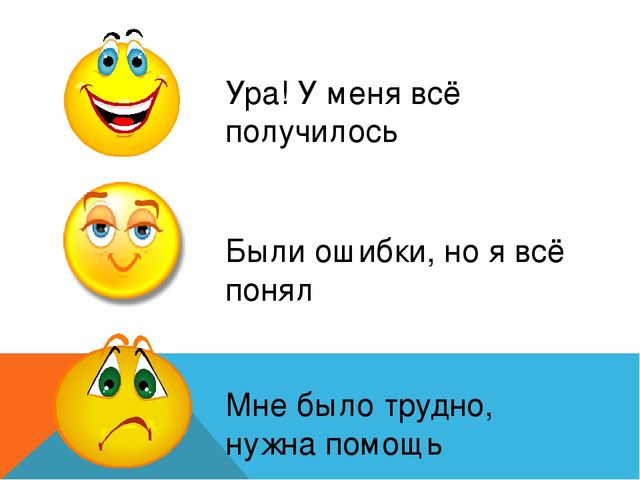 Частая смена деятельности
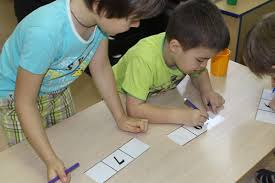 Нужна, чтобы дети не теряли концентрацию в процессе выполнения заданий
  Чтобы поддерживать интерес к учебе
Важно:
Чередовать устные и письменные задания
Предлагать неожиданные задания
Давать творческие задания
Задействовать в работе как можно больше детей
Менять обстановку в кабинете
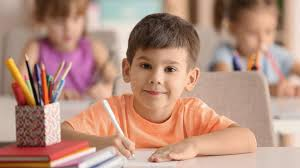 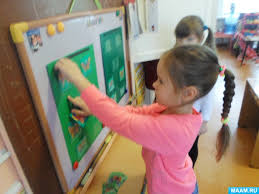 Позитивный настрой учителя
Больше улыбок (посчитайте, сколько раз Вы улыбнулись за урок)
Больше энтузиазма в голосе, используйте шутки)
Больше приятных и добрых слов: «Ты здорово работаешь сегодня!» «Мне нравится, как ты читаешь» и т.д.
Меньше негативных и неприятных слов (нужно направить усилие на похвалу хорошего поведения детей, а не на критику плохого)
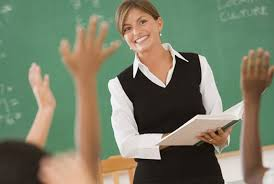 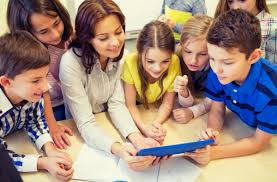 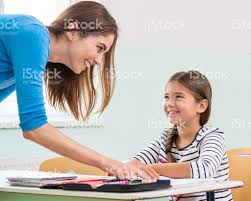 Разнообразный дидактический материал
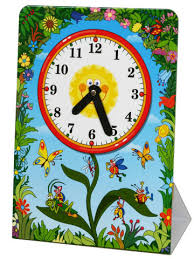 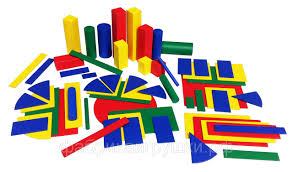 Для более эффективного восприятия знаний важно задействовать разные каналы восприятия детей: аудиальный, визуальный, кинестетический.
Желательно использовать визуальные пособия: картинки, презентации, видеоролики, таблицы, алгоритмы выполнения заданий, правила поведения в классе
Можно использовать в работе аудиозаписи сказок и стихов
Использовать тактильный материал: разнообразные предметы, жетоны, фишки, природный материал и т.д.
Давать возможность детям двигаться на уроке
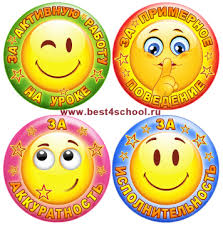 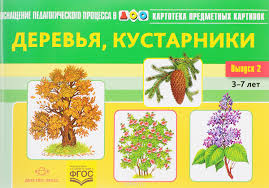 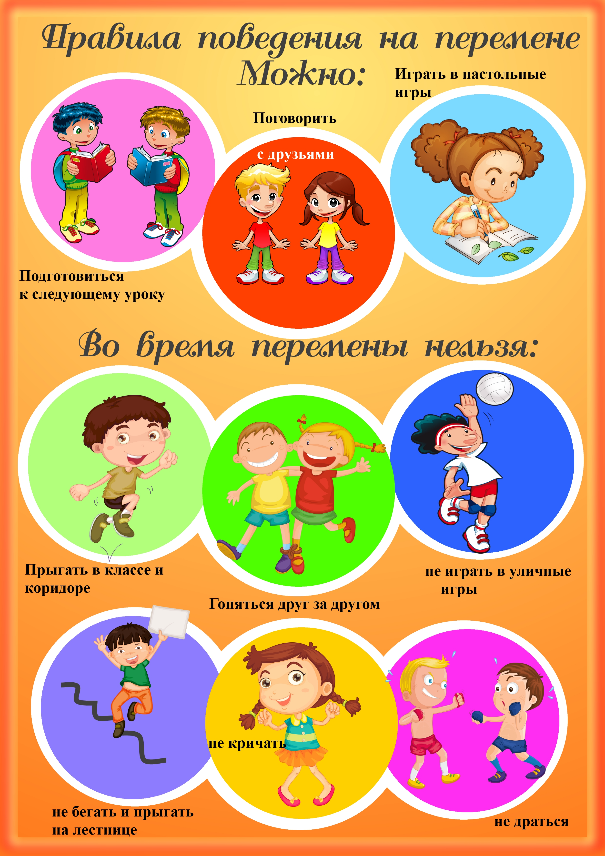 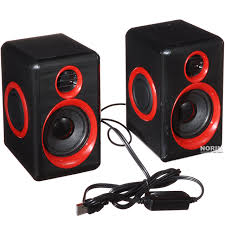 «Правильное» отношение к особым детям
Важно:
Не выделять ребенка (не ругать, но и не захваливать)
Воспринимать их особенности как существующий факт и не давать им никакой оценки
Хвалить не ребенка, а его работу
Избегать стрессовых ситуаций в классе
Вывод
1. Уравновесить  отношение ко всем детям класса в целях в целях формирования полноценной инклюзивной среды
2. Структурировать урок и учебное пространство
3. Всегда поощрять желаемое поведение детей
4. Никогда не давать обратную связь, находясь в эмоциональном состоянии